Základy informatikyInternet
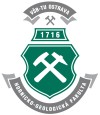 Ing. Roman Danel, Ph.D.
roman.danel@vsb.cz
Institut ekonomiky a systémů řízení
Hornicko – geologická fakulta
Historie Internetu
1969 – ARPANET
Idea – odstranit centrální řízení a zajistit odolnost proti výpadkům – armáda
ČR – připojení: 12.3.1992
Internet2 – akademická sféra

Co je tedy Internet? – síť propojených počítačů
Princip Internetu
Paketový přenos informací mezi počítači, které jsou jednoznačně určeny adresami
Paket: IP zdroje, IP cíle, data
Protokol: TCP/IP
IP adresa verze 4 (32-bit)
Budoucnost – IP v 6  (128 bit)
Aplikační protokoly
HTTP 
HTTPS = HTTP + SSL
POP3 – pošta
SMTP – pošta
FTP – přenos souborů
HTTP
Hyper Text Transfer Protocol
Hypertext –> aktivní odkazy
Prohlížeč – program pro prohlížení stránek
HTTP - bezestavový protokol
HTML – skriptovací jazyk pro tvorbu internetových stránek
CSS – kaskádové styly
Internetové stránky
Statické – HTML
Dynamické – obsah se generuje při požadavku na zobrazení stránky – např. možné propojení s databází
Dynamický web:
IIS + ASP (Microsoft)
Apache + PHP
Elektronická pošta
SMTP – Simple Mail Transfer Protocol – odesílání, předpokládá trvalou dostupnost, proto nelze použít pro příjem
POP3 – Post Office Protocol – příchozí pošta
IMAP – Internet Message Access Protocol – přístup na poštu přes webové rozhraní
Ke komunikace používají systémové porty
Příklady výchozích nastavení portů:
Web – 80
Odchozí pošta – 25
Příchozí pošta – 110

Firewall – oddělení dvou sítí
Adresy
Doména – řád domény

www.seznam.cz
www – doména 3.řádu
Seznam – doména 2.řádu
Cz – doména 1.řádu – národní nebo určení

DNS servery – převod doménového jména na IP adresu
Registrace adres
ČR – organizace NIC
www.nic.cz

Svět – ICANN (Internet Corporation for Assigned Names and Numbers) www.icann.org
Správa kořenových DNS serverů a IP adres
Služby na Internetu
Vyhledávače, rozcestníky (portály)
RSS – čtení novinek
Mapové servery
Google
Google doc
Google alert
Chat
Diskuzní servery
Komunikační programy – Skype, ICQ
A další 
Způsoby připojení
Telefonní linkou – „vytáčené“ spojení neboli dial-up – pomocí modemu
Pevnou linkou – modem, kabeláží
Bezdrátové
Kabelovou TV
Satelitem
Mobilní telefon
…
Zdroje pro tvorbu webu
http://webtvorba.howto.cz/serialy/html-tutorial/